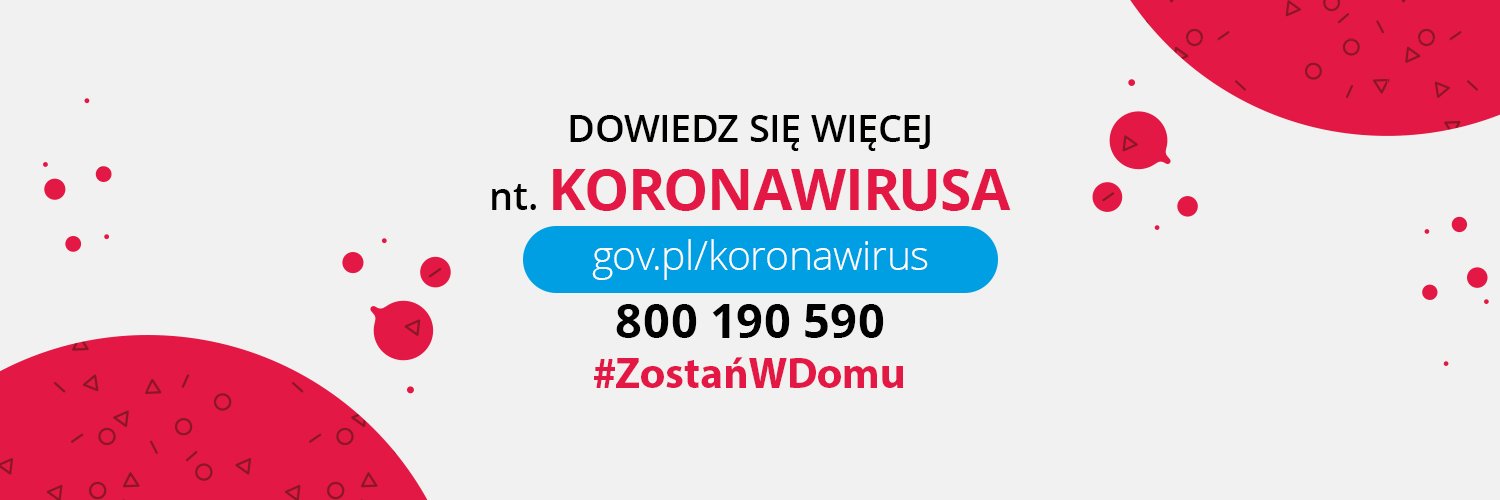 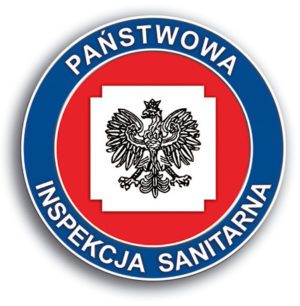 Oddział Oświaty Zdrowotnej i Promocji Zdrowia Wojewódzkiej Stacji Sanitarno-Epidemiologicznej w Bydgoszczy
2020
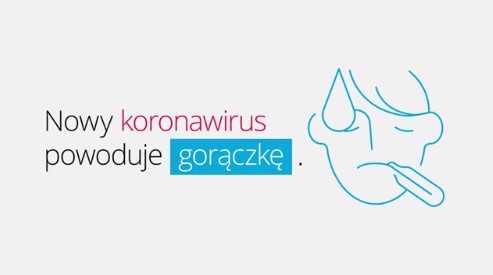 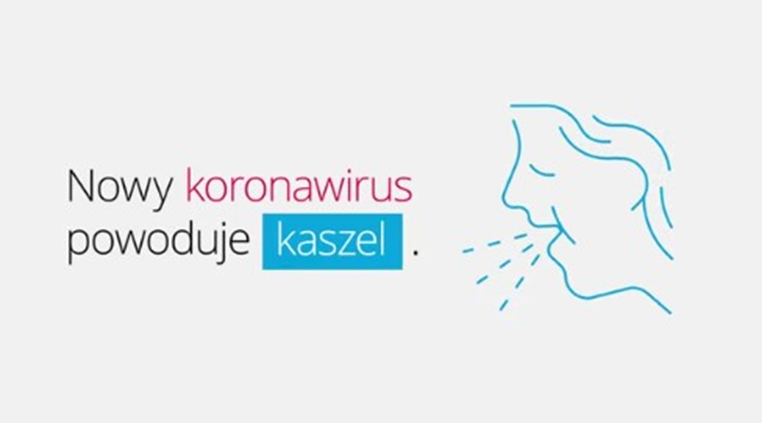 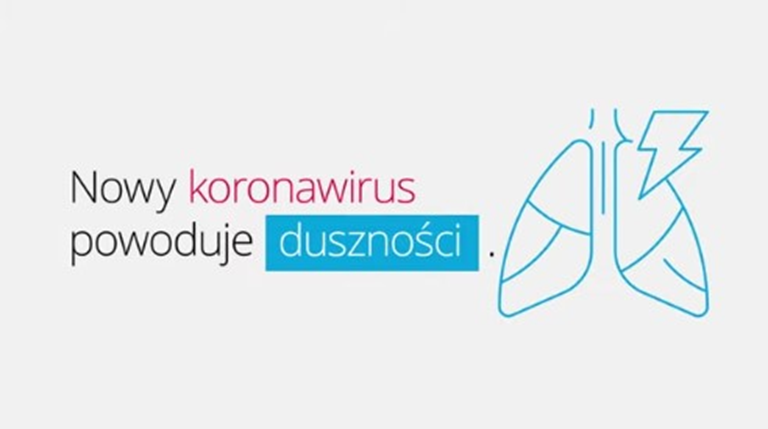 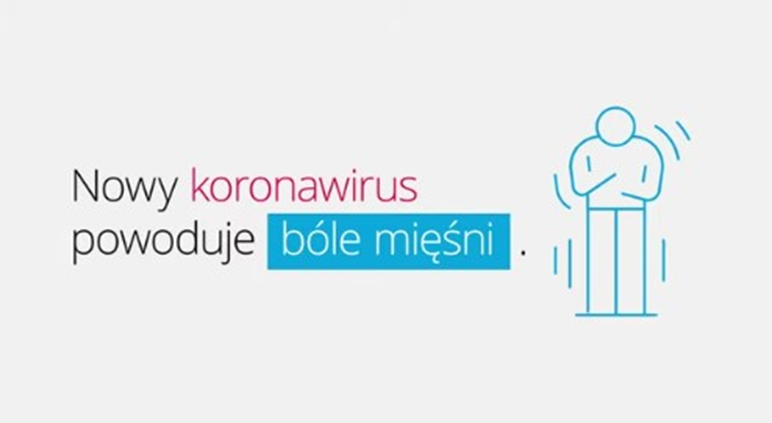 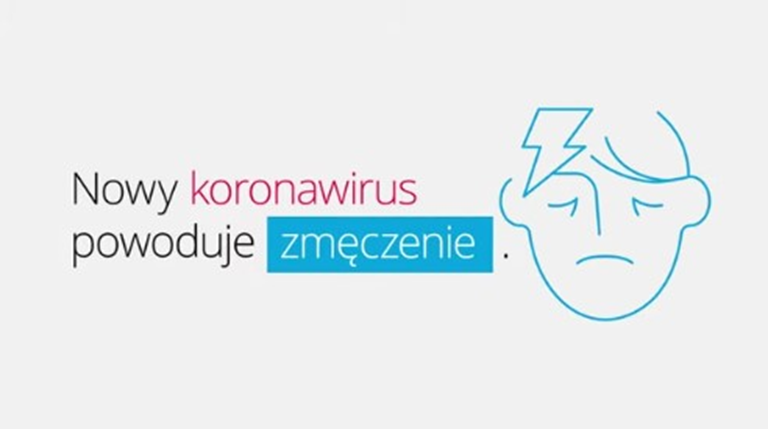 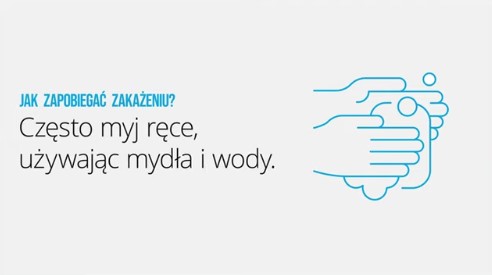 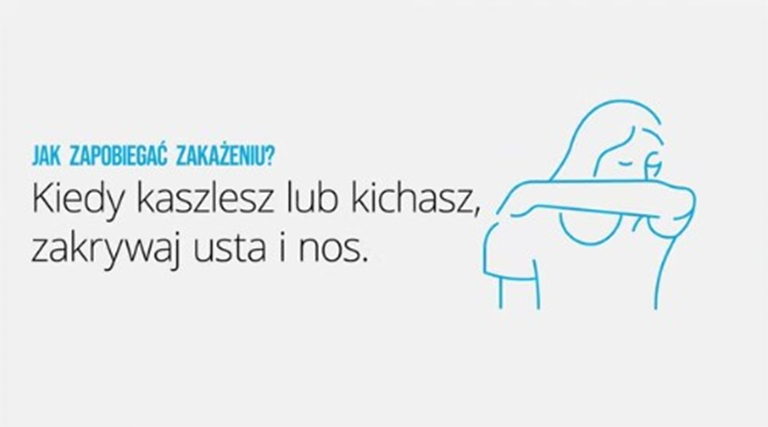 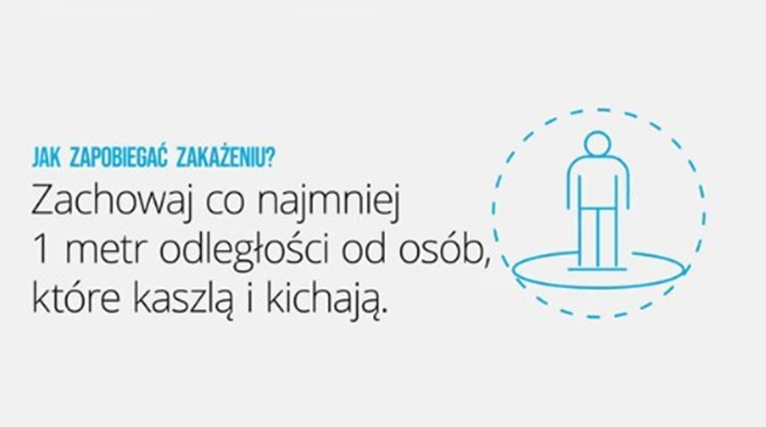 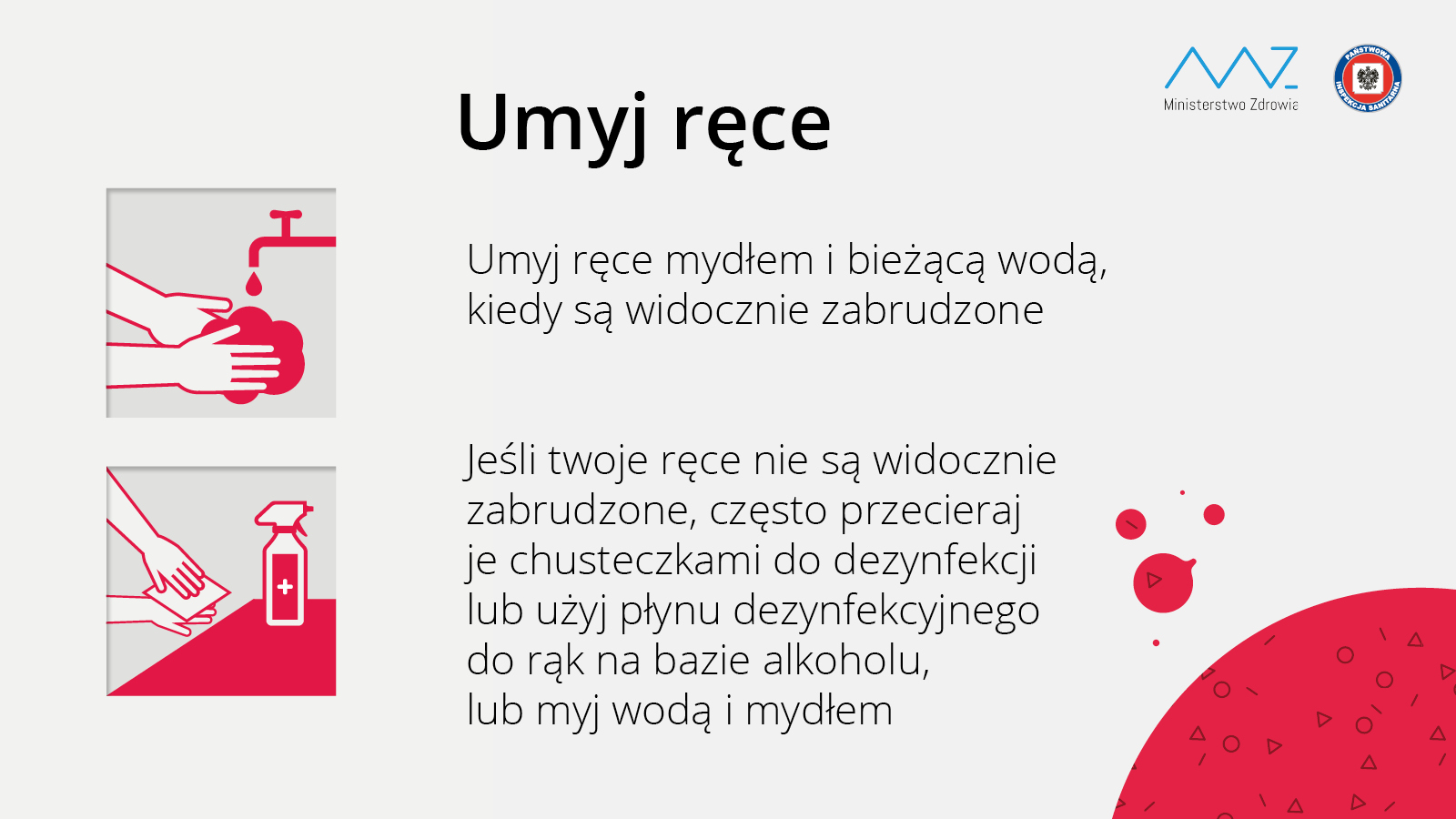 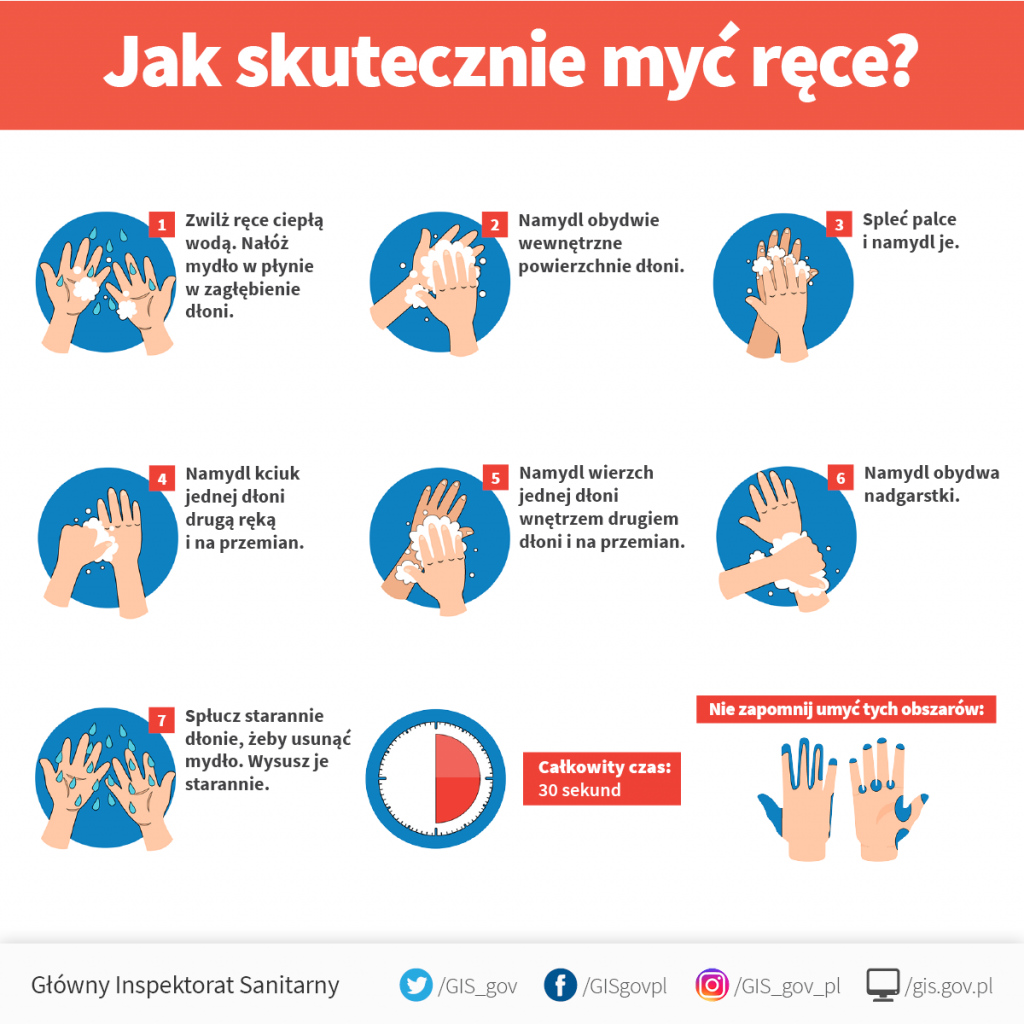 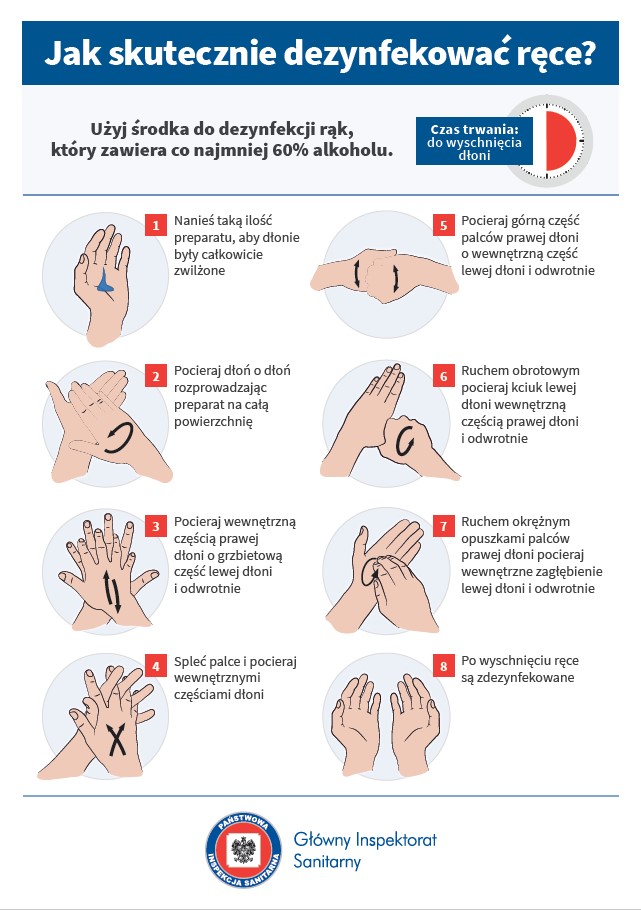 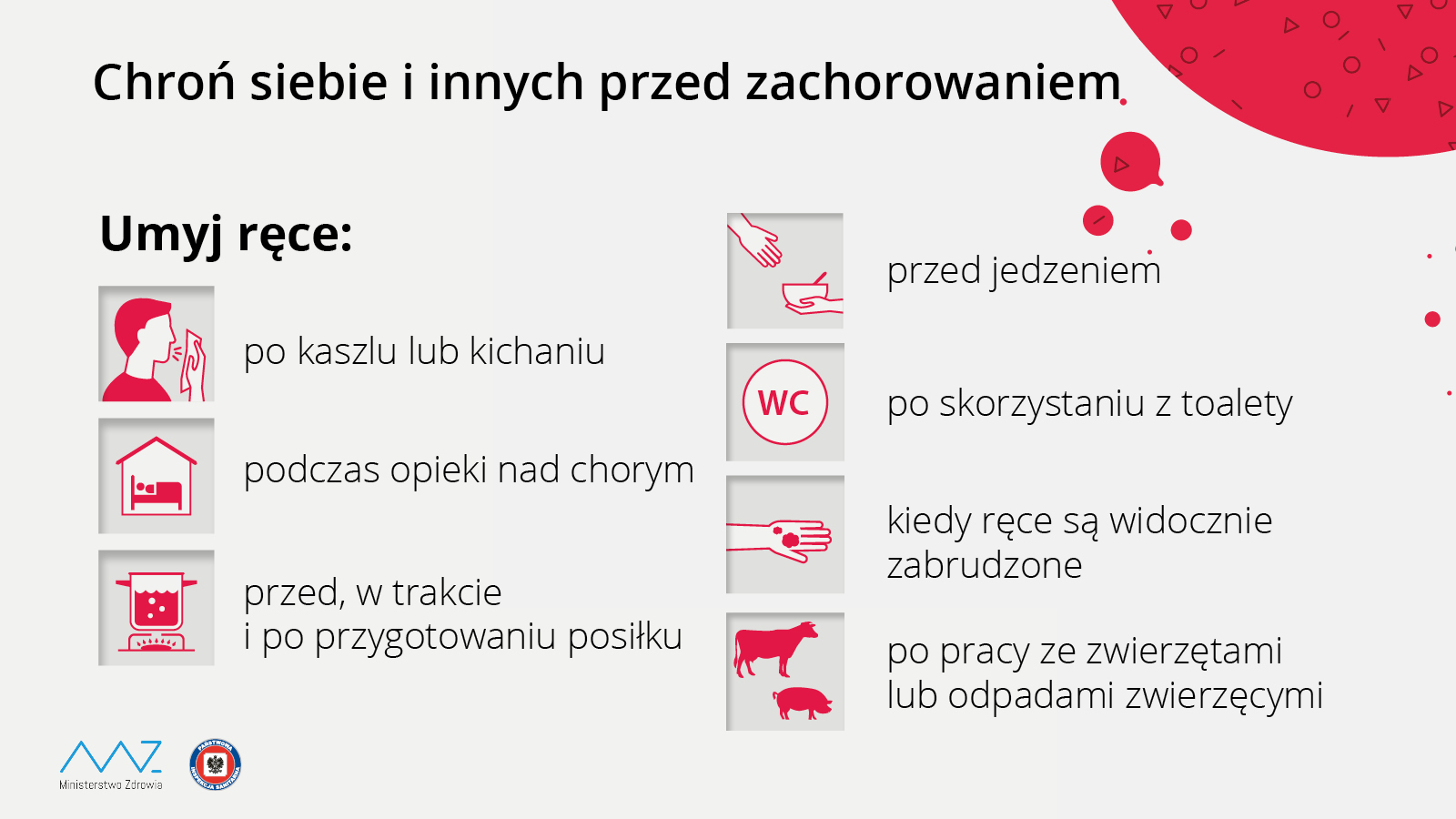 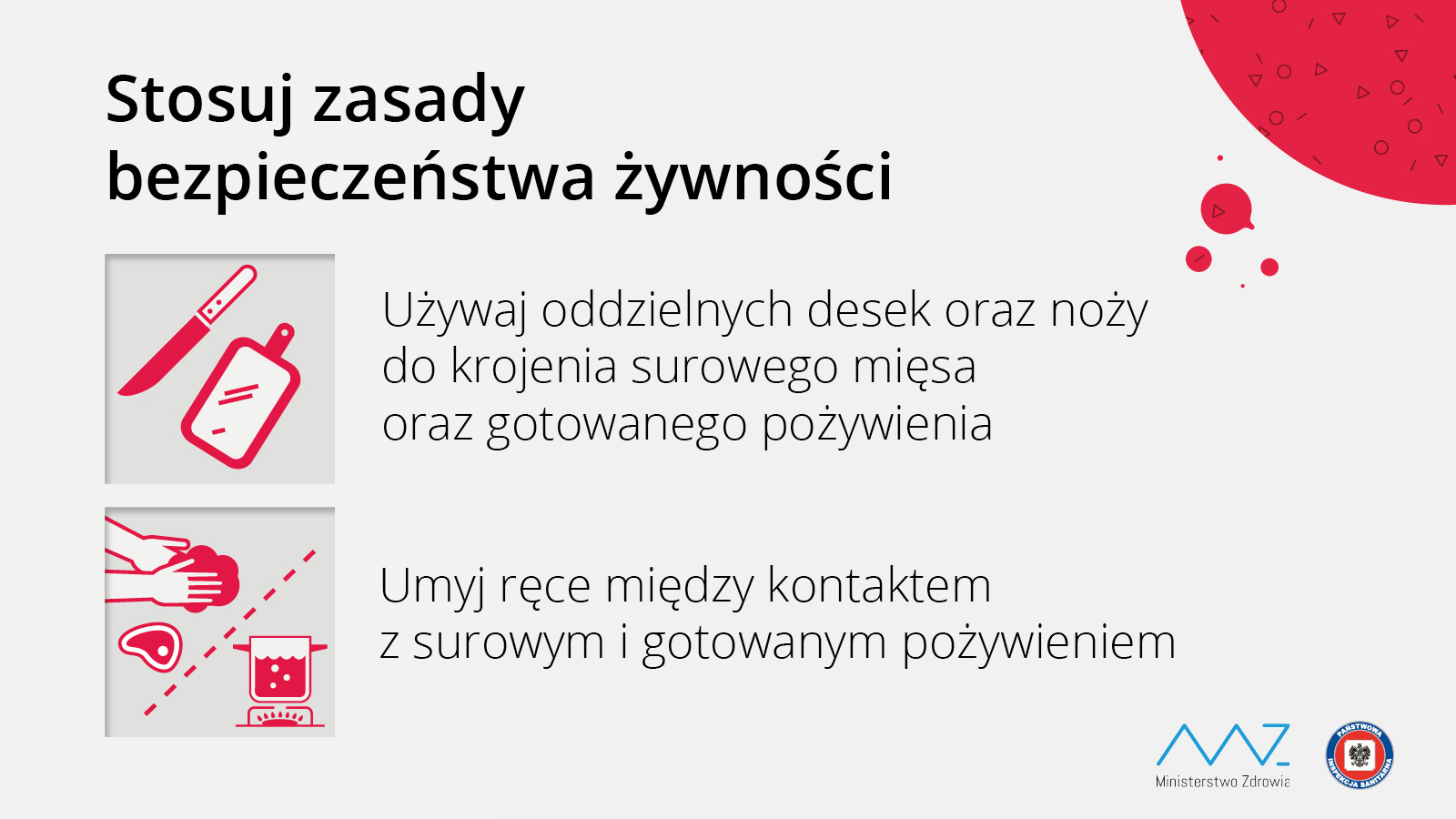 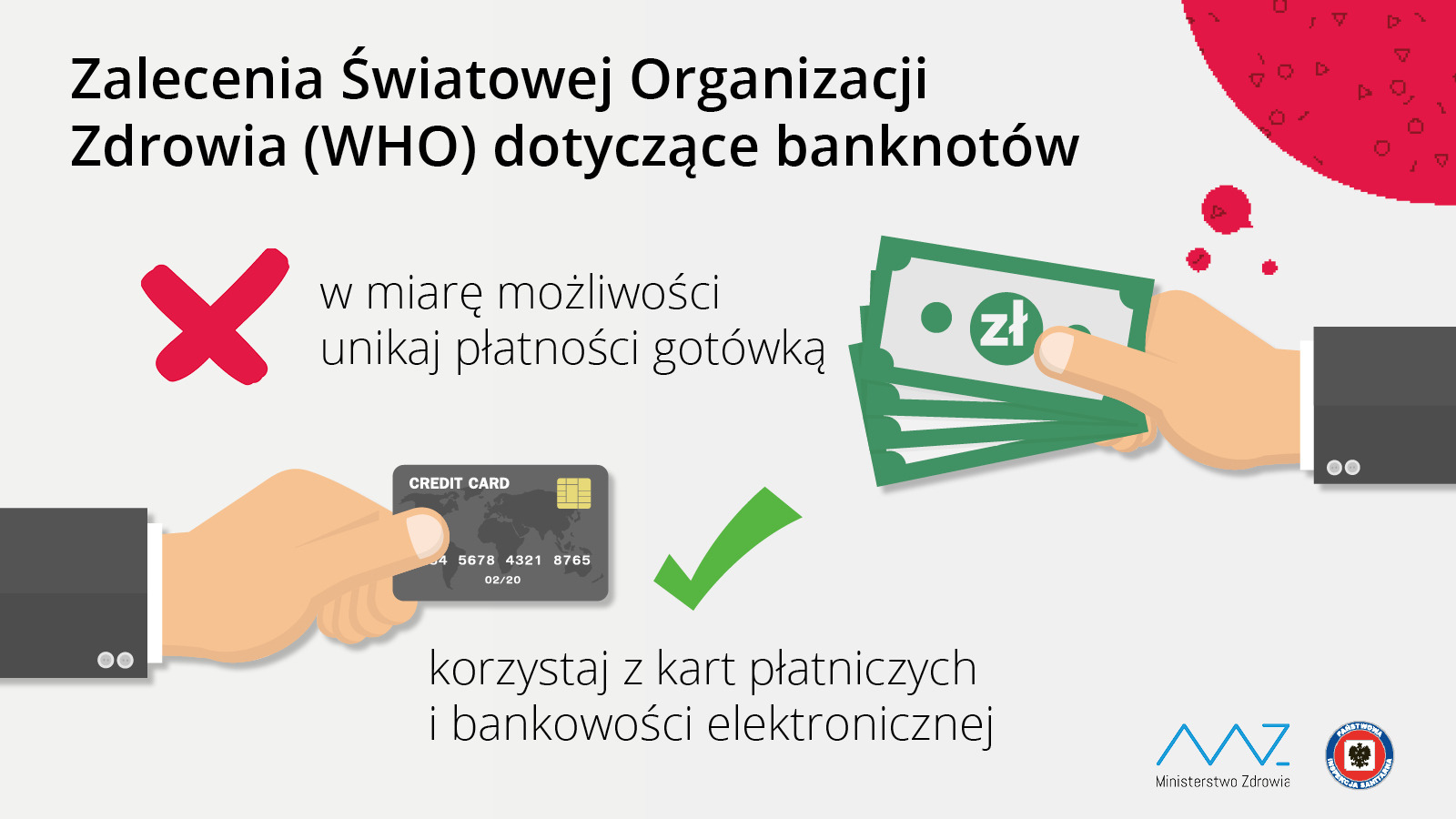 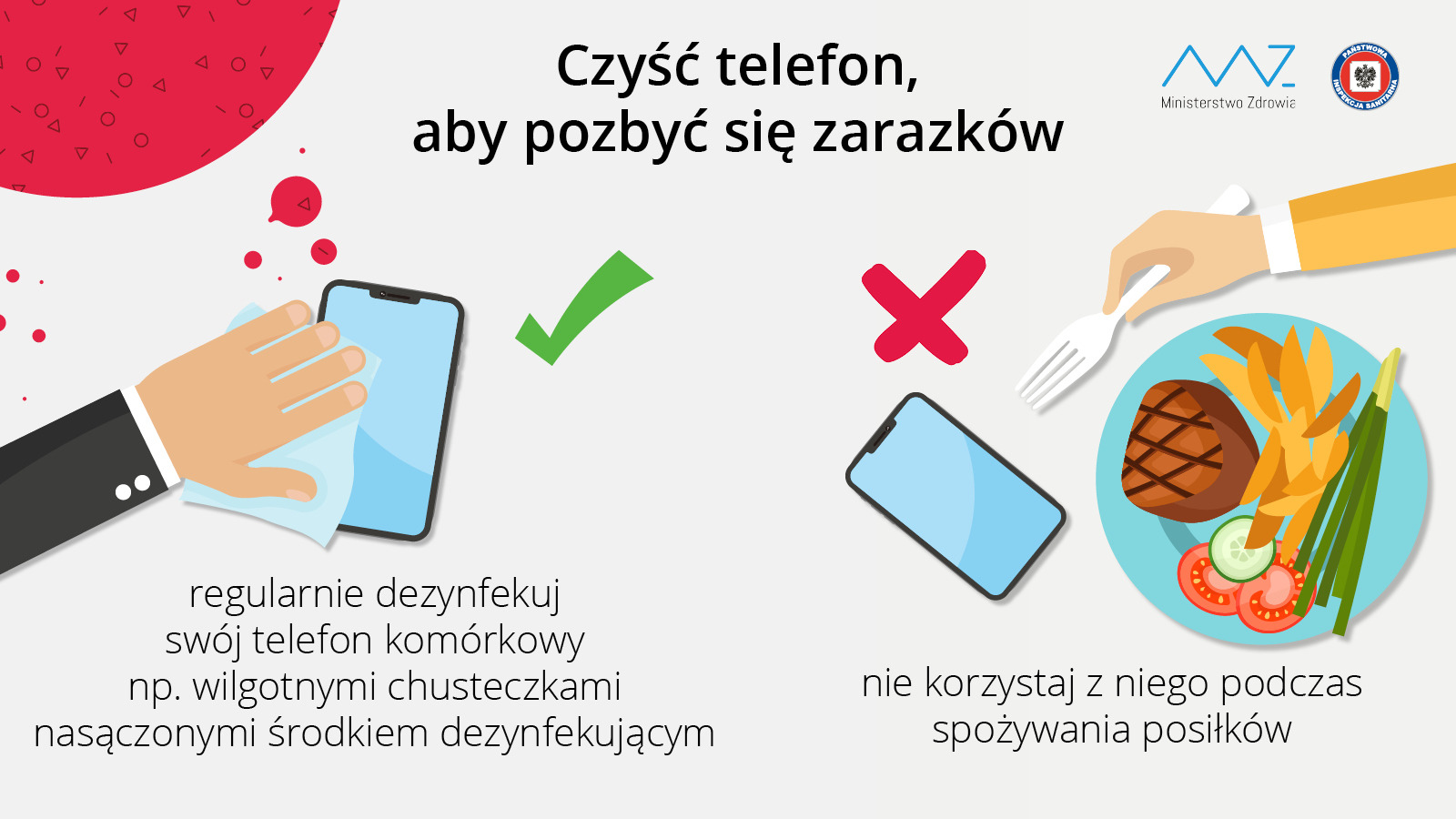 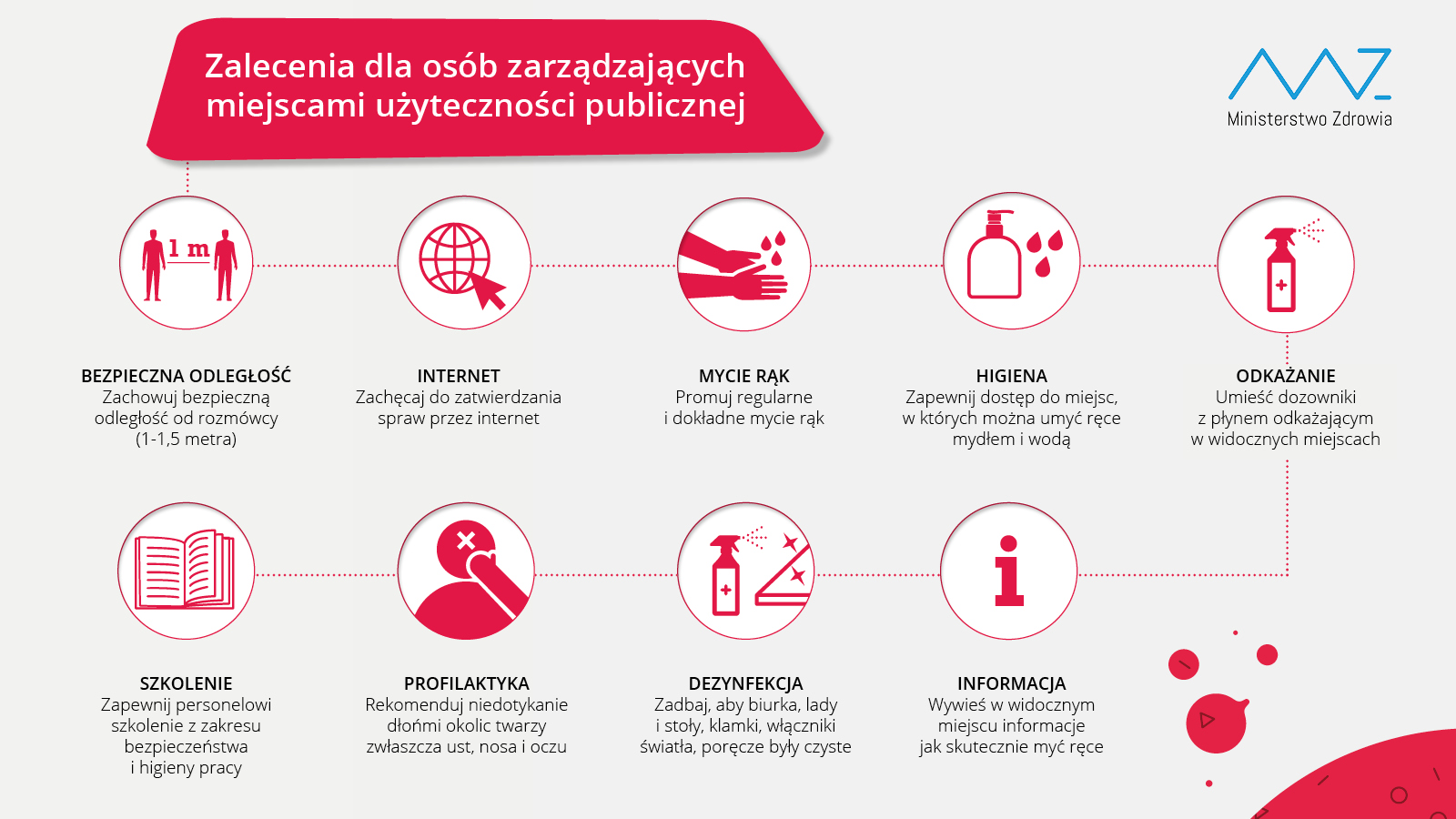 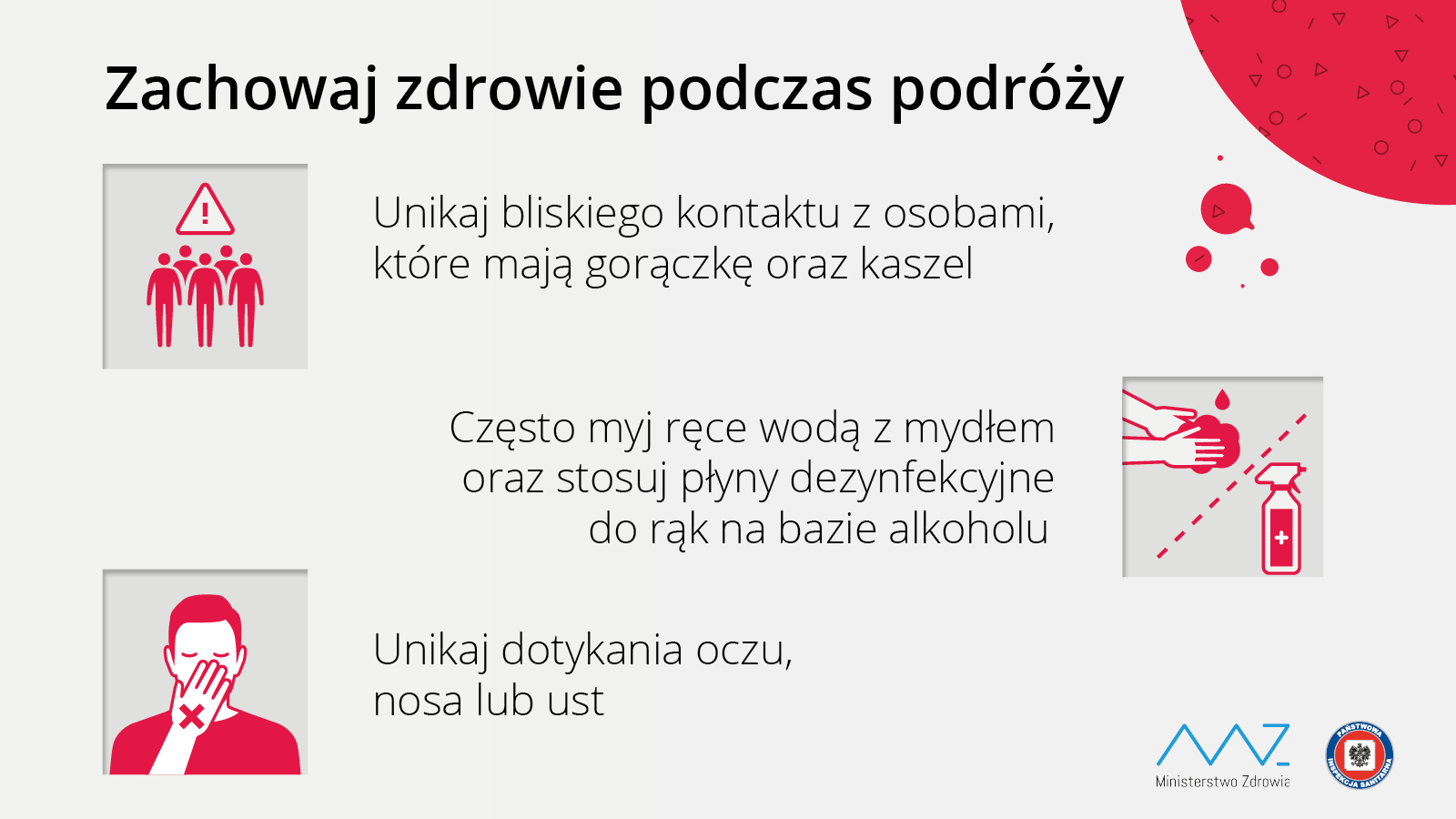 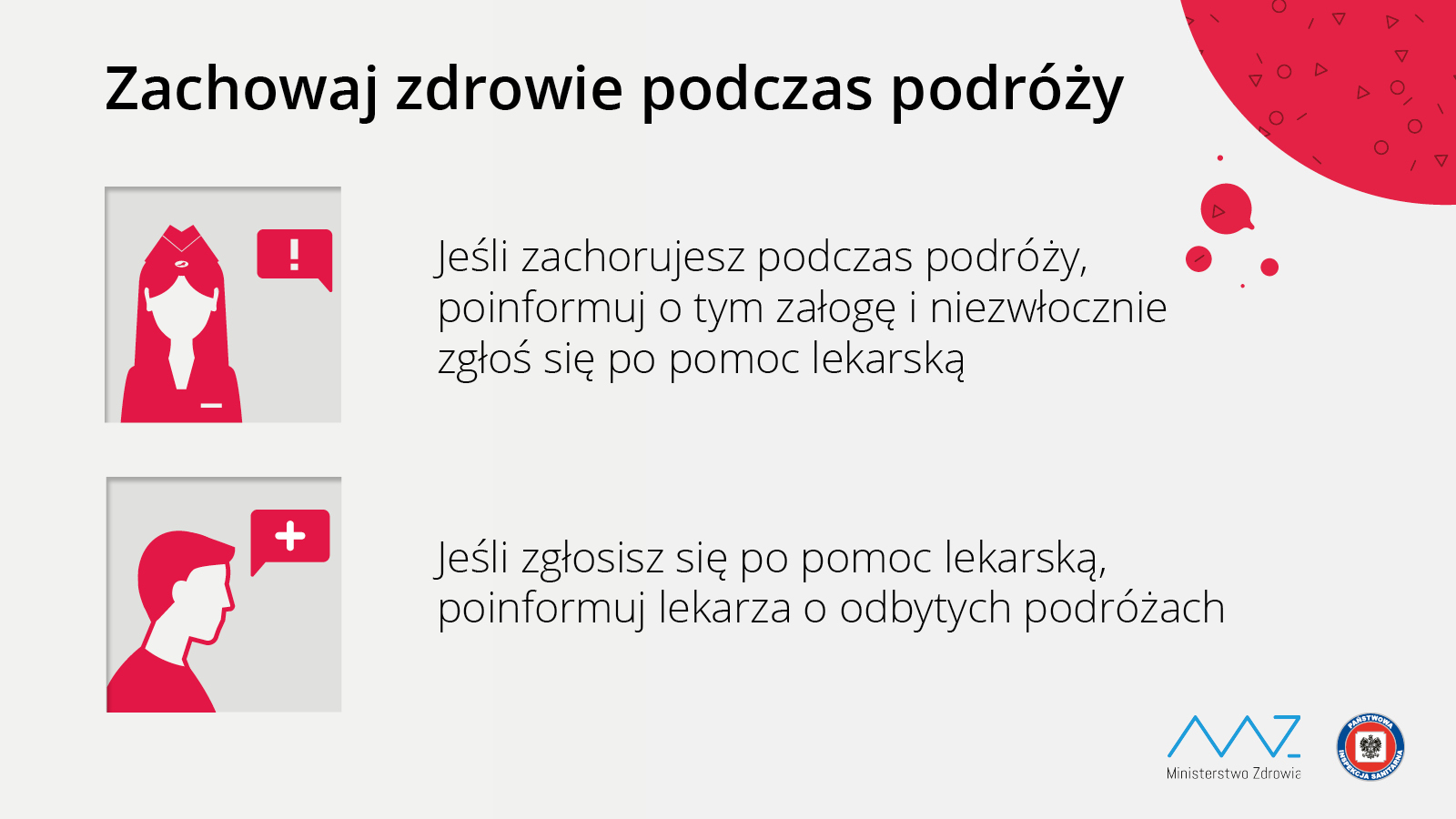 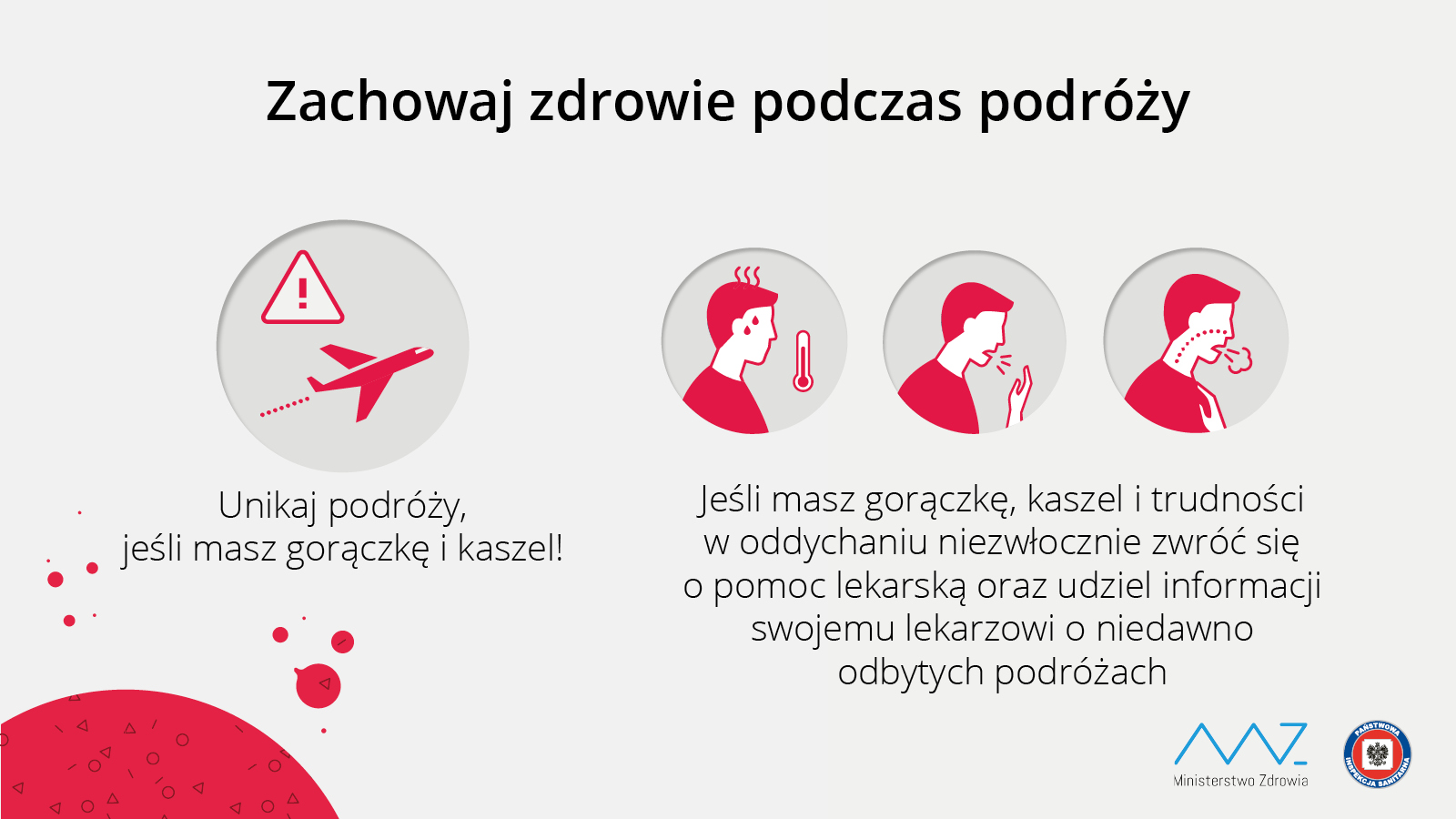 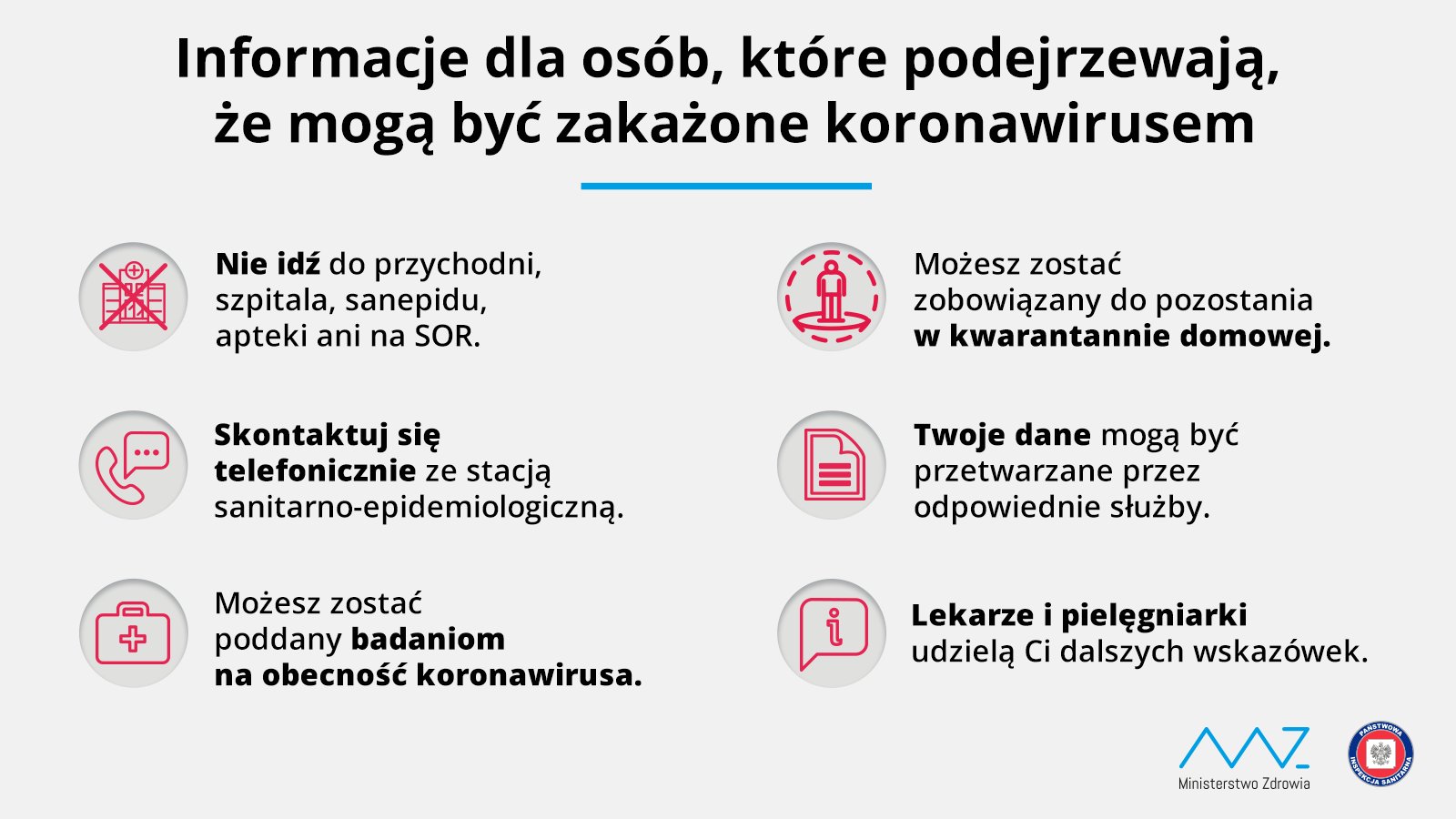 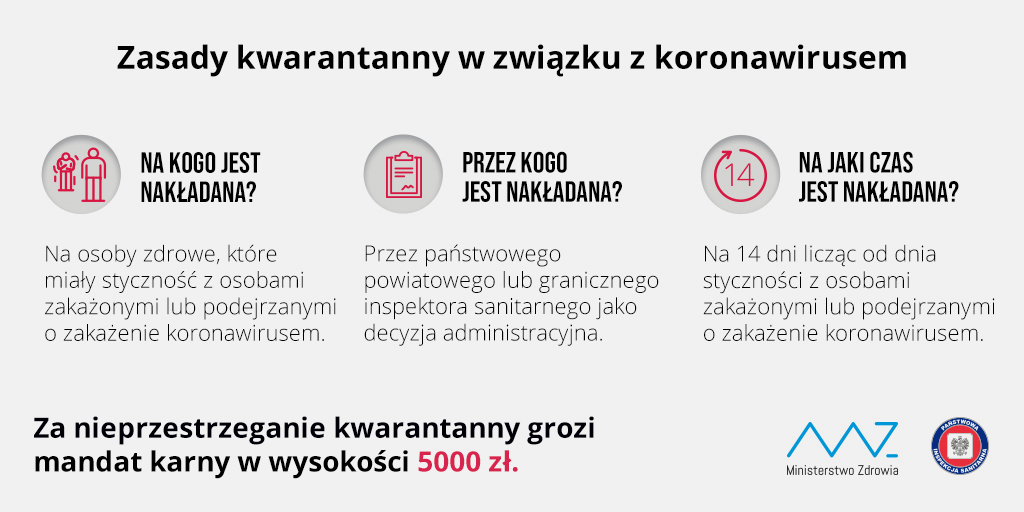 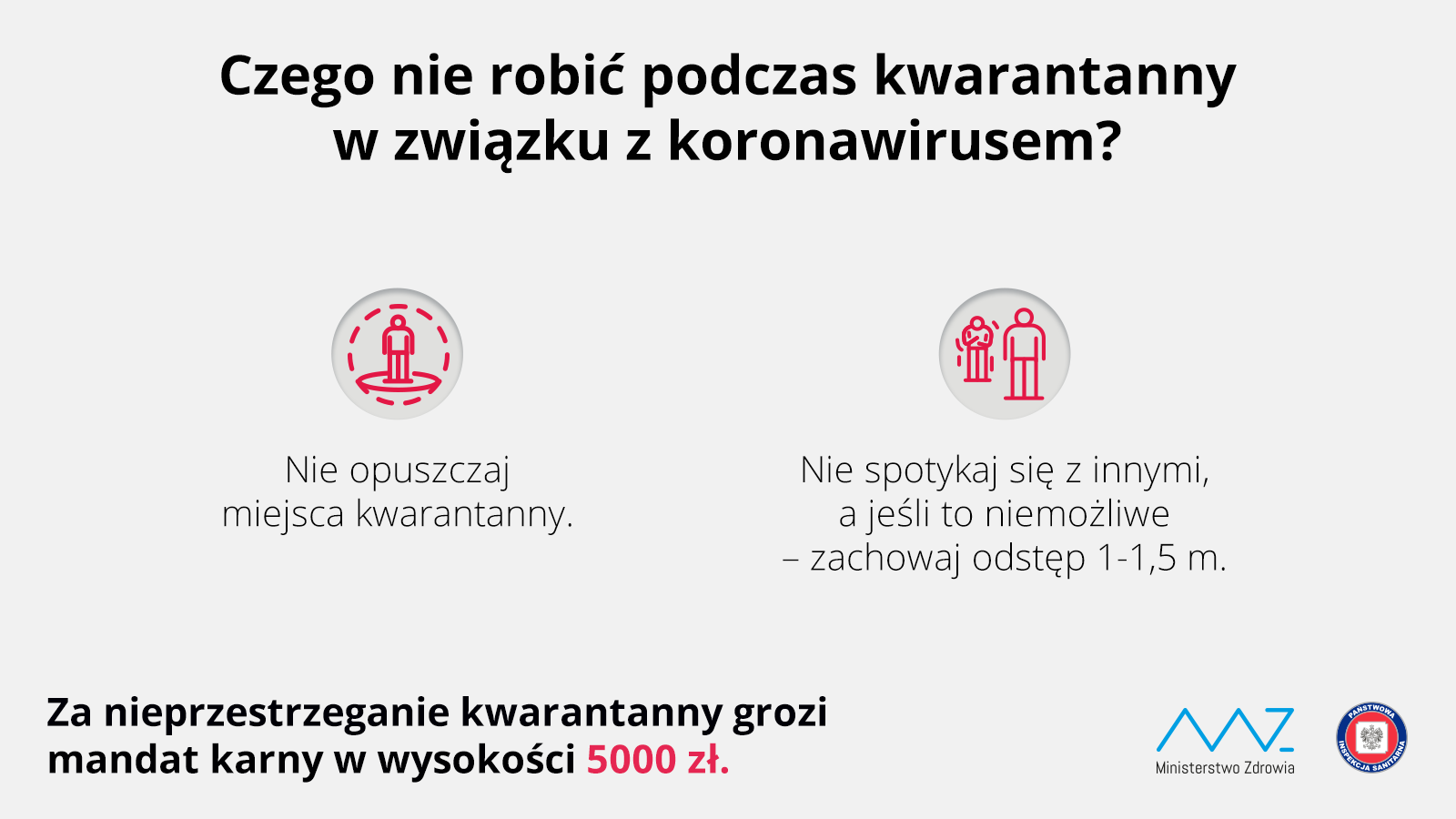 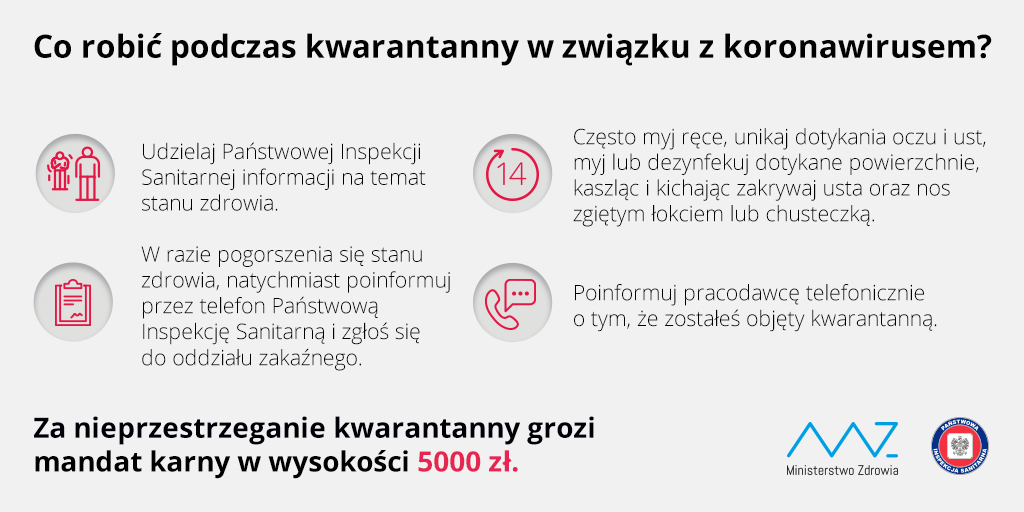 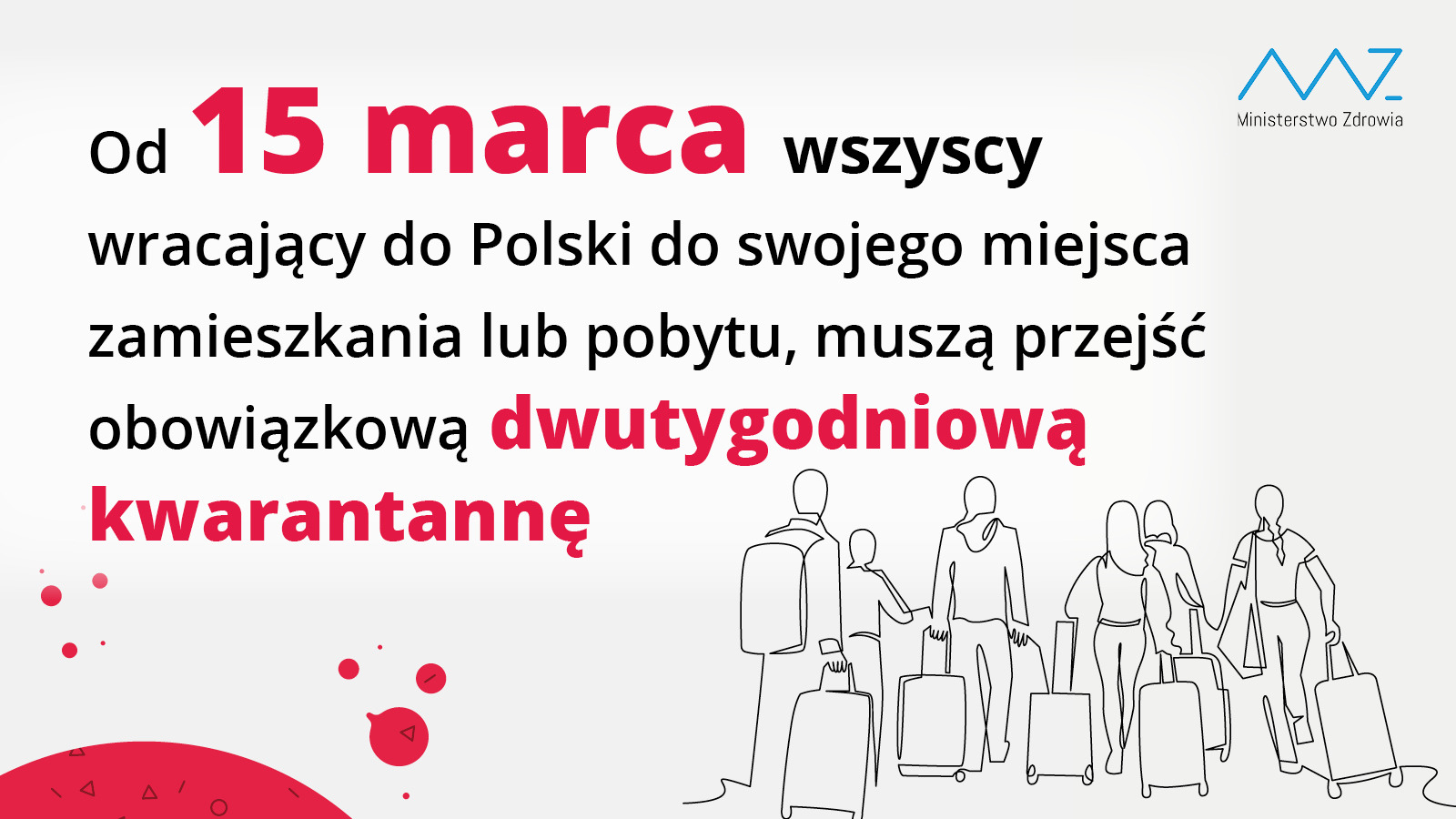 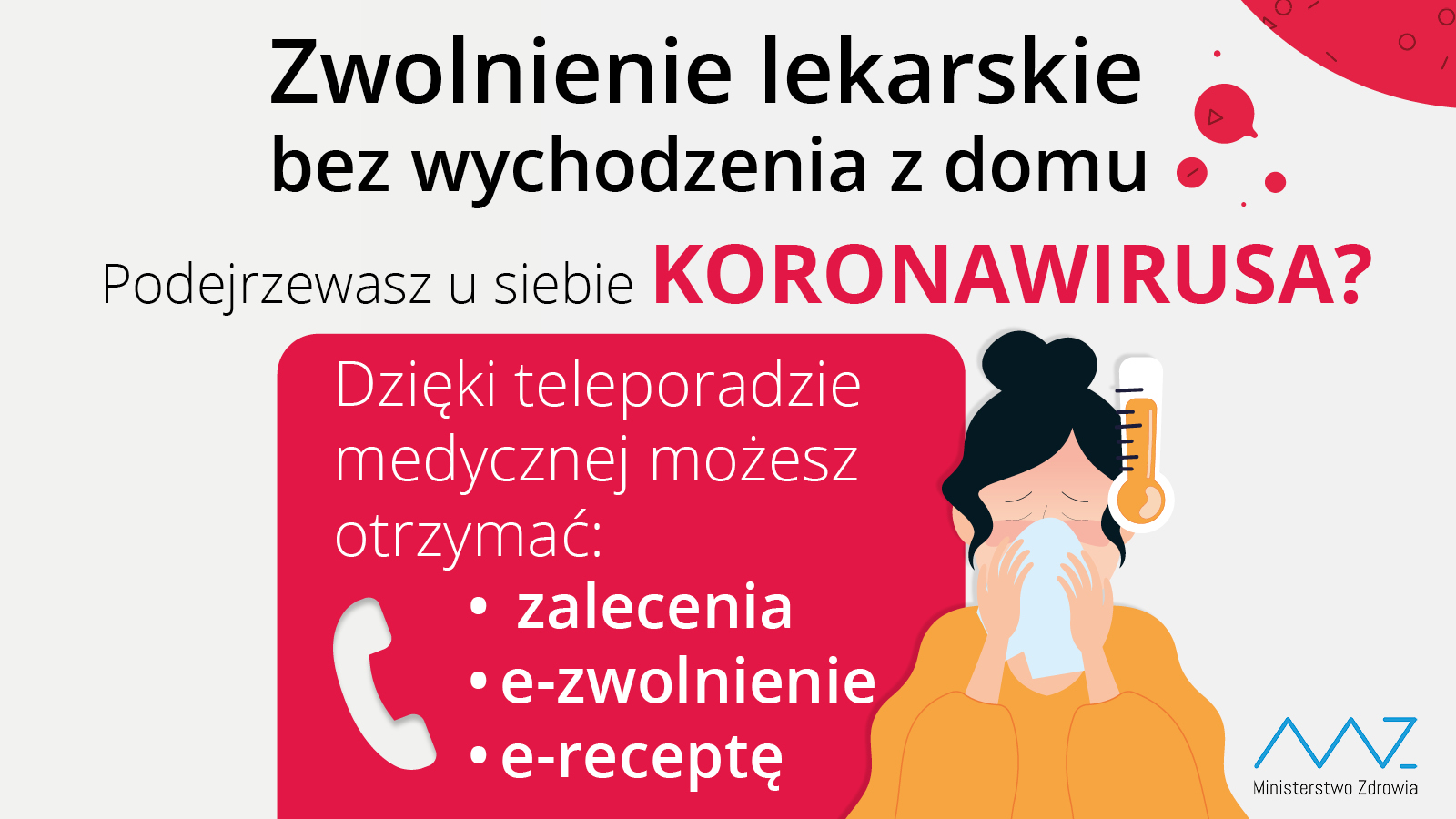 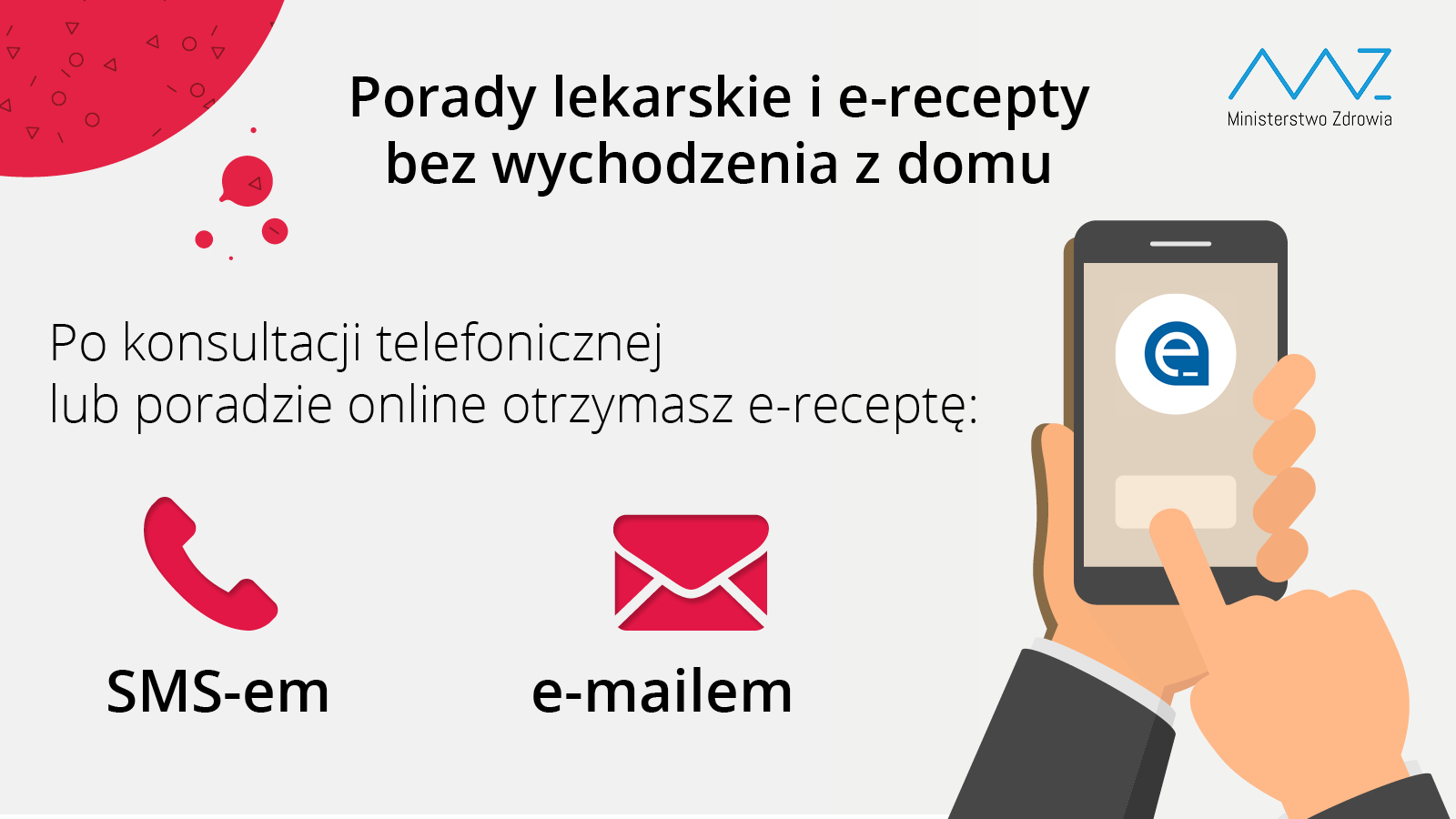 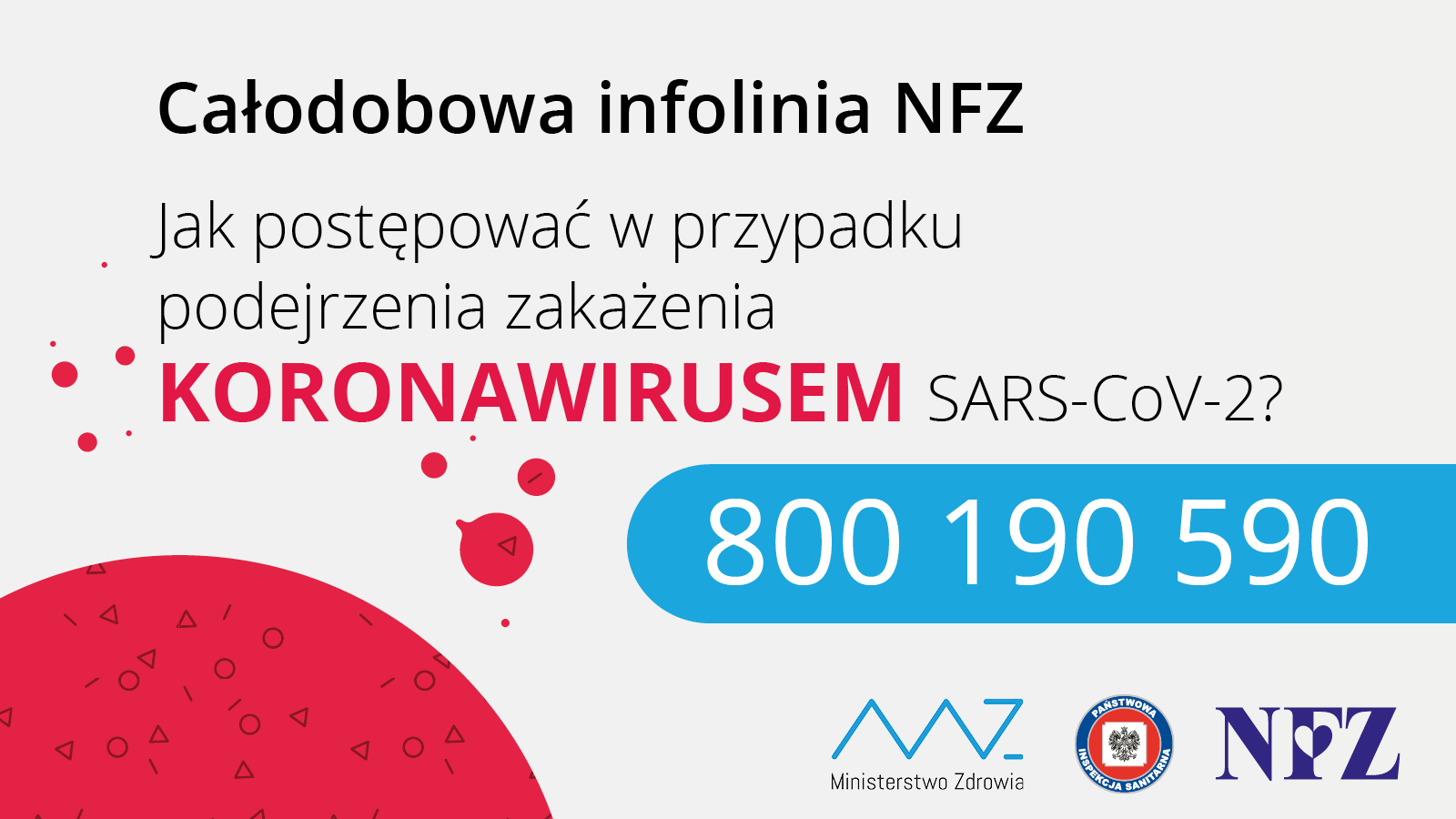 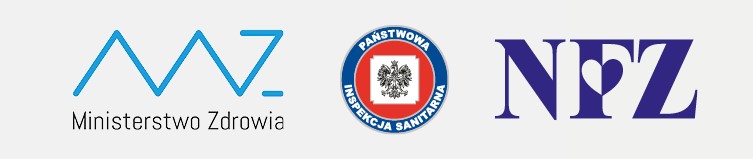 Prezentacja została przygotowana w oparciu o materiały informacyjne Ministerstwa Zdrowia, Głównego Inspektoratu Sanitarnego oraz Narodowego Funduszu Zdrowia.